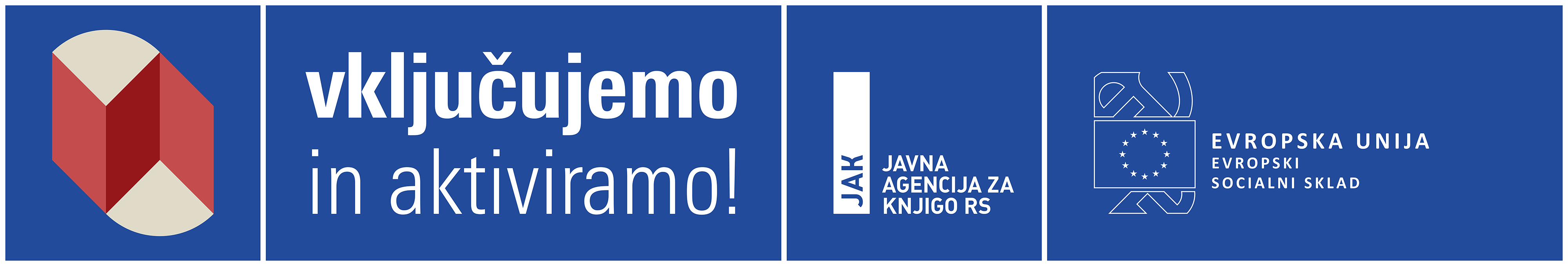 DELO Z OBSOJENCI
Aleksandra Tratar in Vanja Jakopin
(ZPKZ Dob)
ZAPORSKI SISTEM V SLOVENIJI
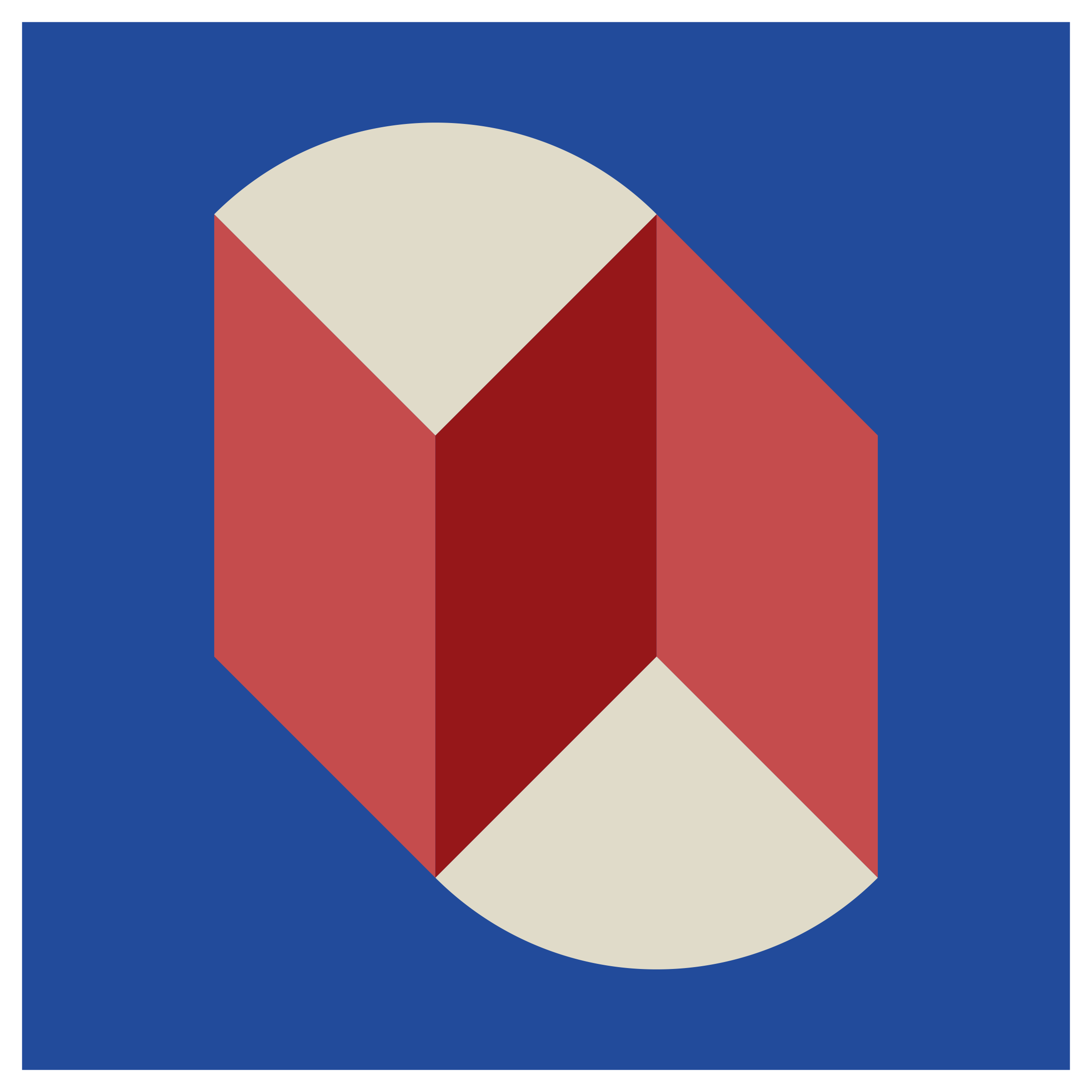 OBSOJENEC
Kakšen je tipičen obsojenec?
TČP in svoboščine – omejitve.
Soočanje z deprivacijami - žrtev / upornik pogajalec / razumnež.
Uravnavanje čustev in občutkov osamljenosti, žalosti, strahu, frustracije, obžalovanja, jeze in depresije.
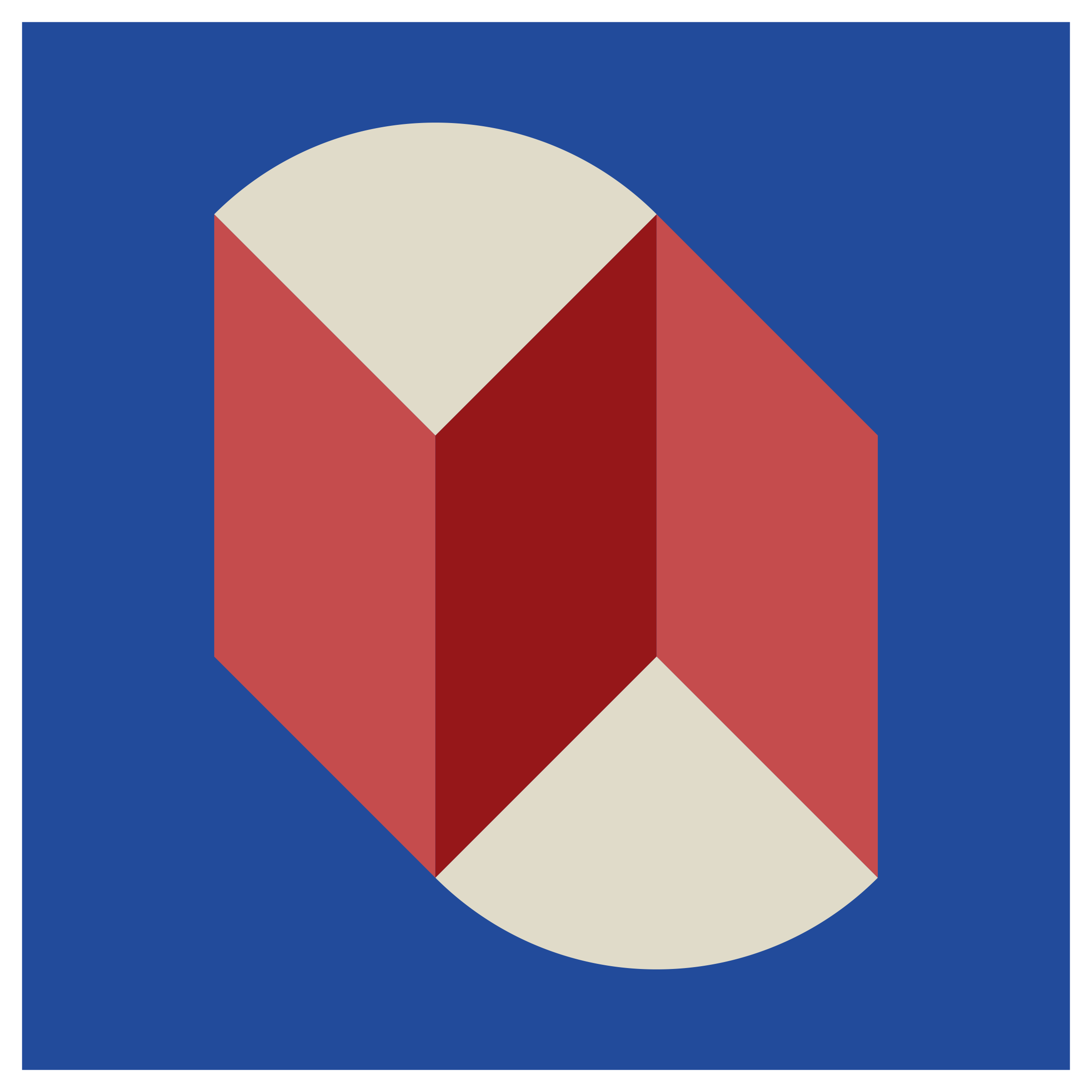 DINAMIKA SKUPINE
Skupina kot temeljni socialni in komunikacijski okvir, v katerem posameznik zraste kot socialno bitje in razvije strategije socialnega vedenja.
Skupina kot prostor nenehnih sprememb.
Dogajanje v skupinah kot proces (orientacija, spremembe in stabilizacija; priključitev, oblikovanje vlog, zaupanje in intimnost, diferenciacija in storilnost, ločevanje).
Tematsko usmerjena interakcija: 
           JAZ – NALOGA – MI
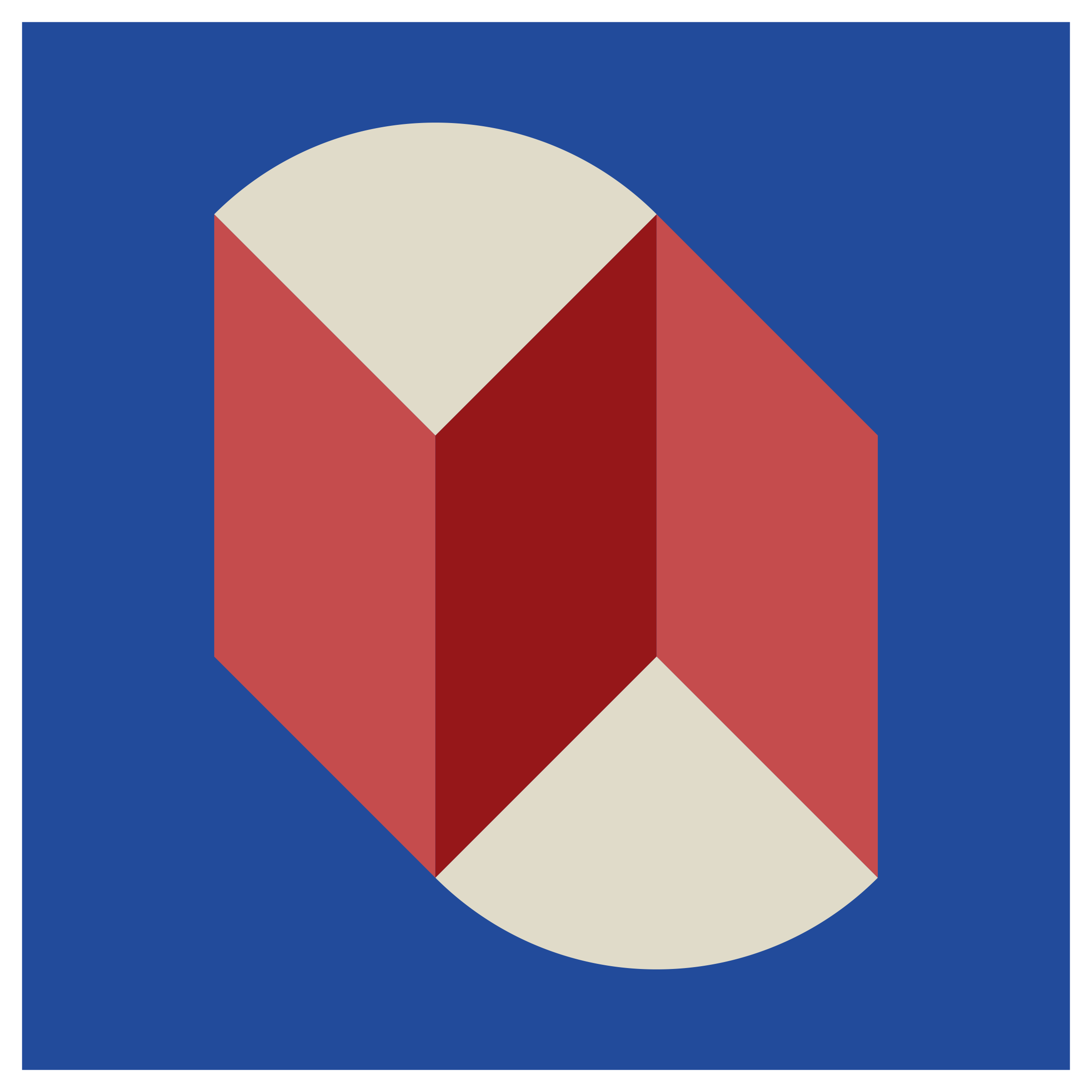 PRAVILA SKUPINE
Pravila se postavi skupaj z ostalimi člani skupine na prvem srečanju.

Oblikovana naj bodo iz splošnih socialnih norm, potreb in ciljev skupine.
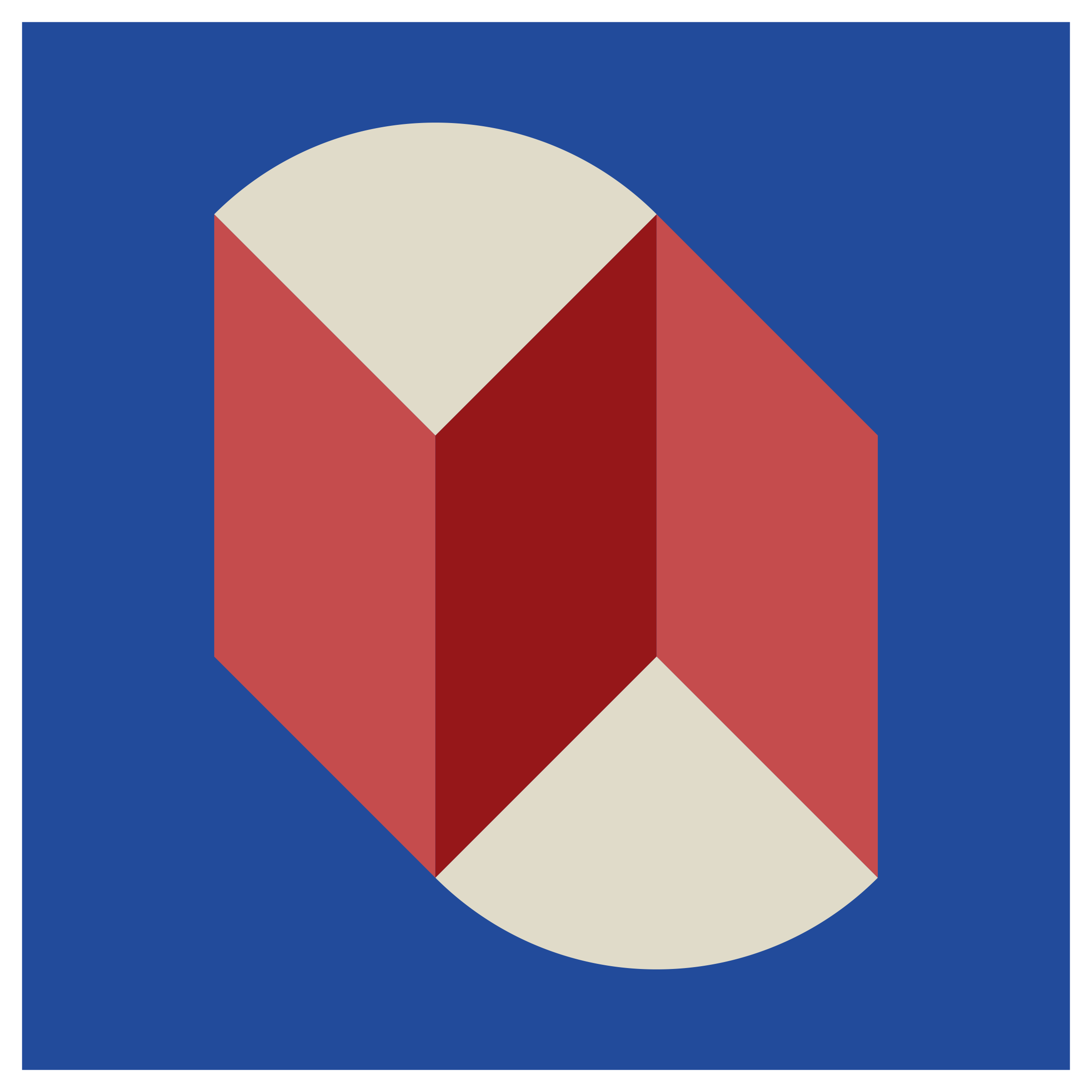 MOTIVACIJA
Motivacija je ocena uporabnika, koliko mu doseganje nekega cilja lahko koristi in kako realno je, da bo cilj dosegel. 

Naše delo je, da mu cilj predstavimo tako, da bo v trudu za dosego cilja videl smisel. 

Zunanja ali notranja.
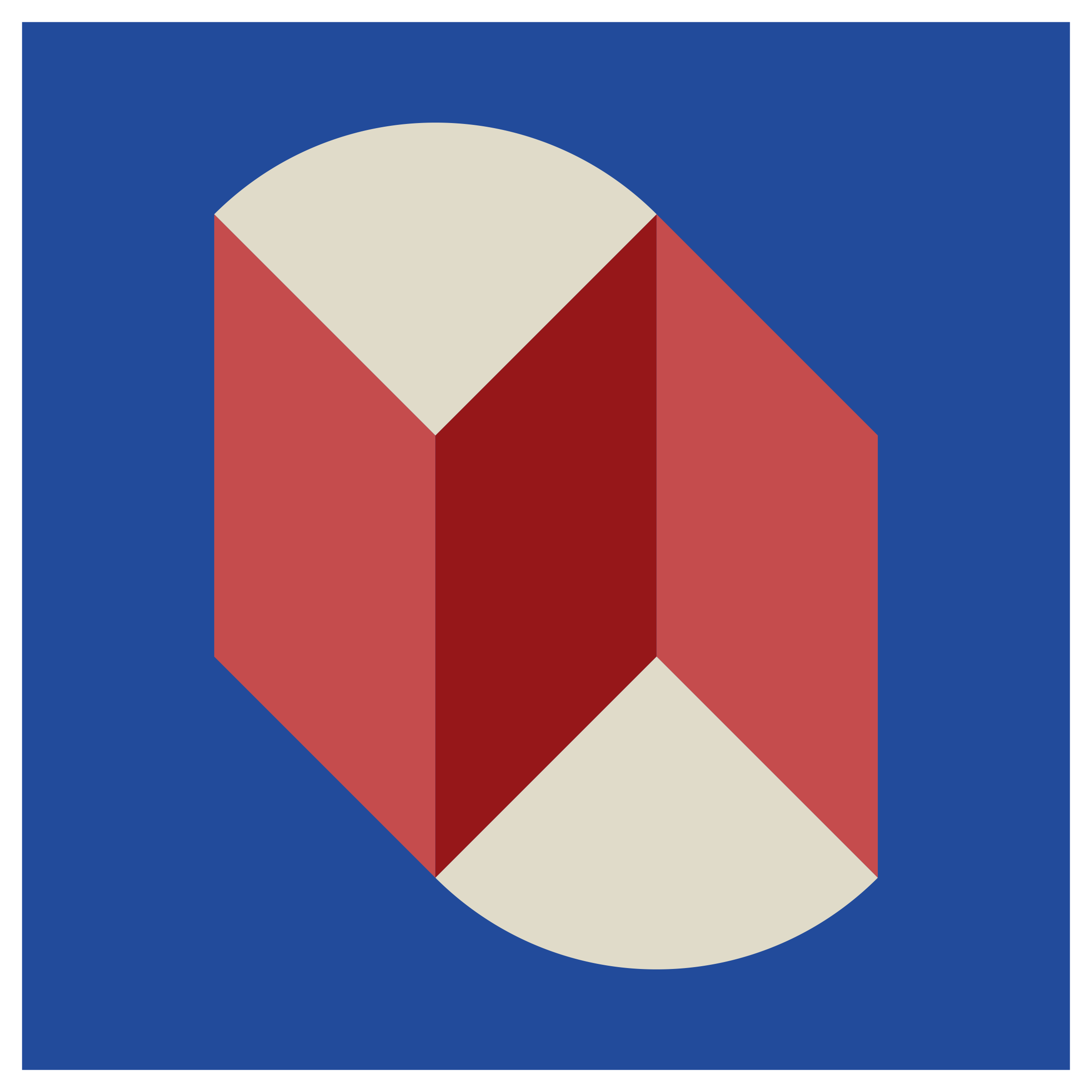 VPLIVANJE NA MOTIVACIJO
Verjamemo
Poslušamo
Opogumljamo
Informiramo
Podpiramo
Razbremenjujemo
Spoštujemo
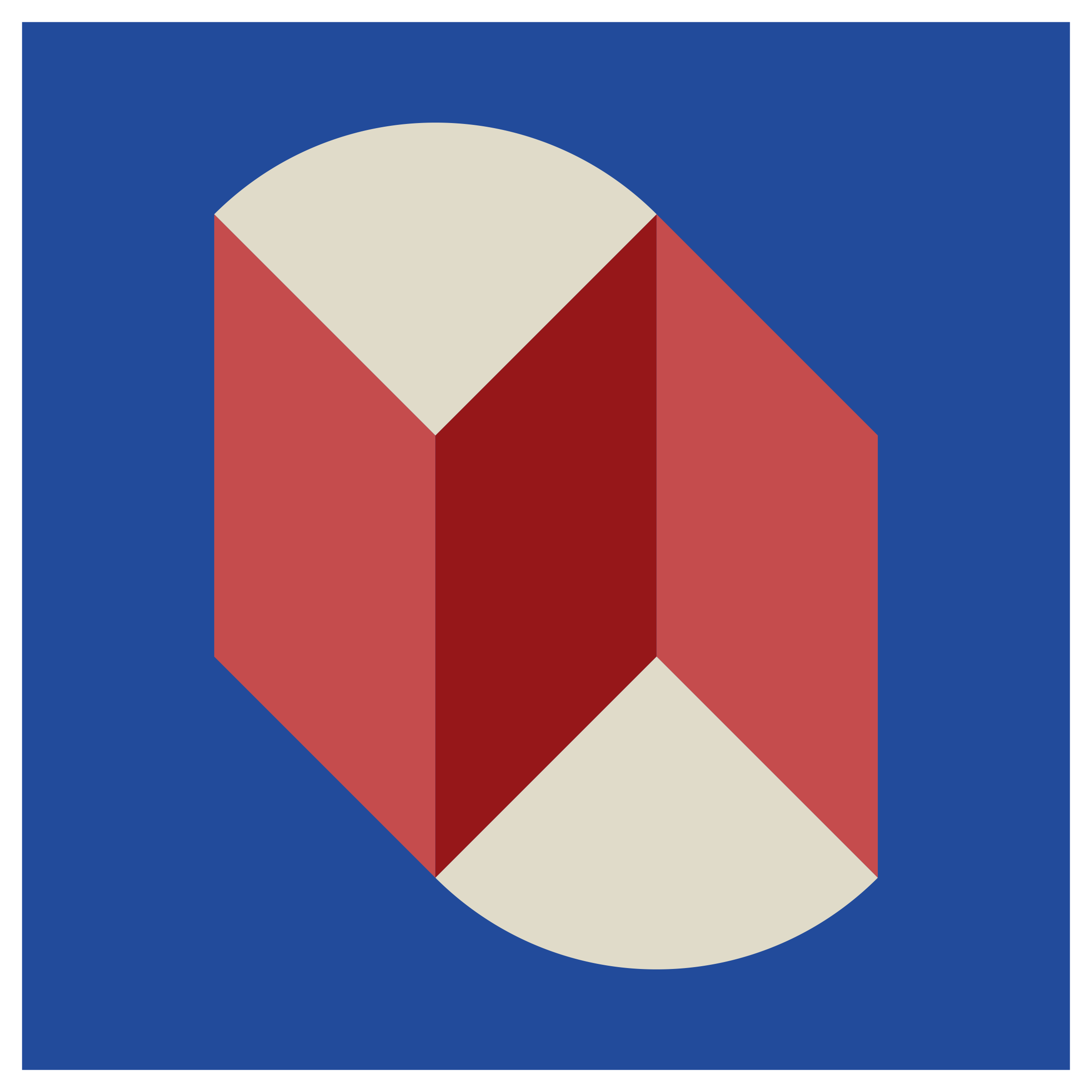 KOMUNIKACIJA
Je dvosmerni proces, v katerem udeleženci pošiljajo, sprejemajo ali interpretirajo sporočila ali simbole, ki so povezani z določenim pomenom. 
Učinkovita komunikacija 
„Nemogoče je nekomunicirati.“ Watzlawick
Nasilna in nenasilna komunikacija
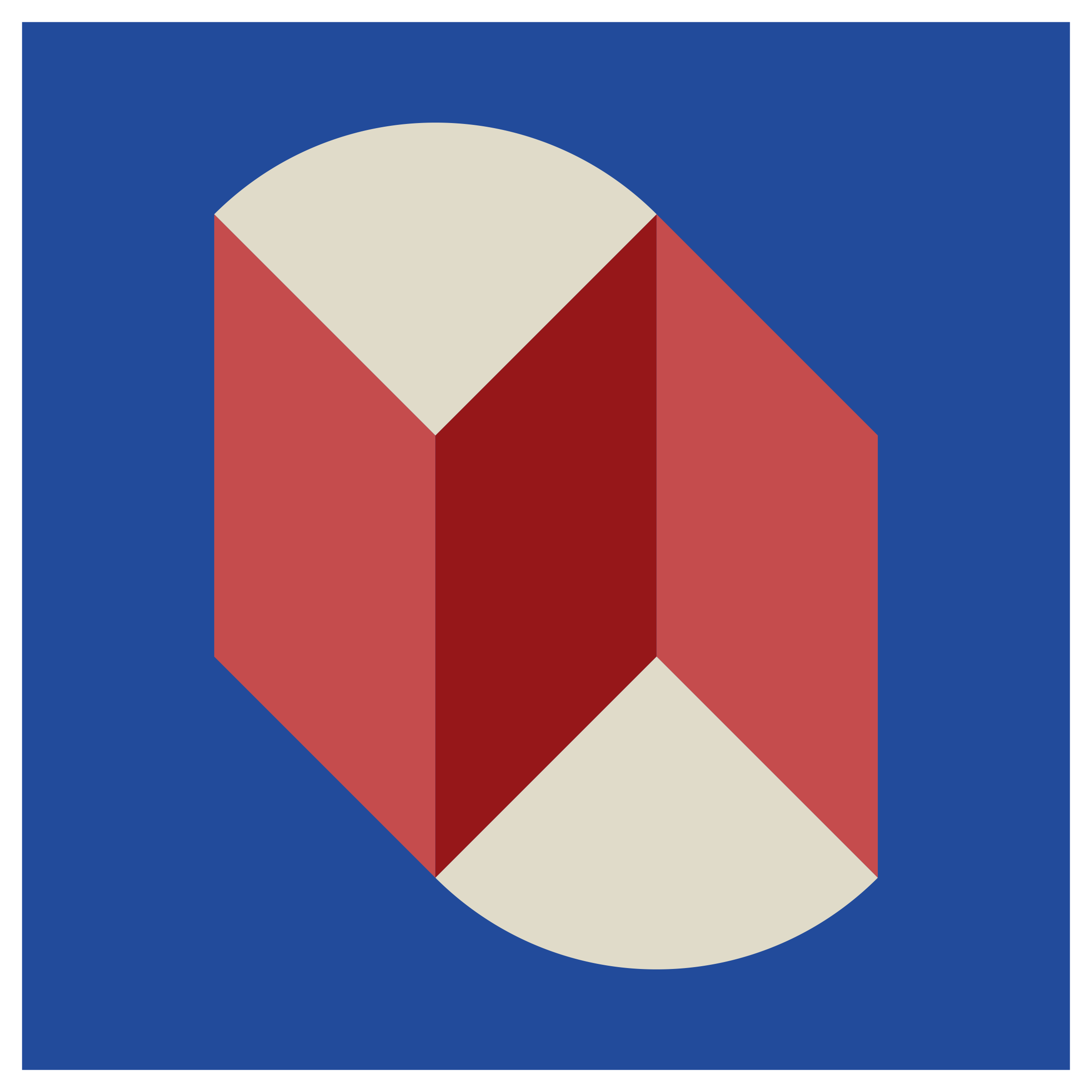 VZPOSTAVLJANJE ODNOSA
medosebno poznavanje in zaupanje
dobra komunikacija 
medosebno sprejemanje in potrjevanje
konstruktivno reševanje konfliktov
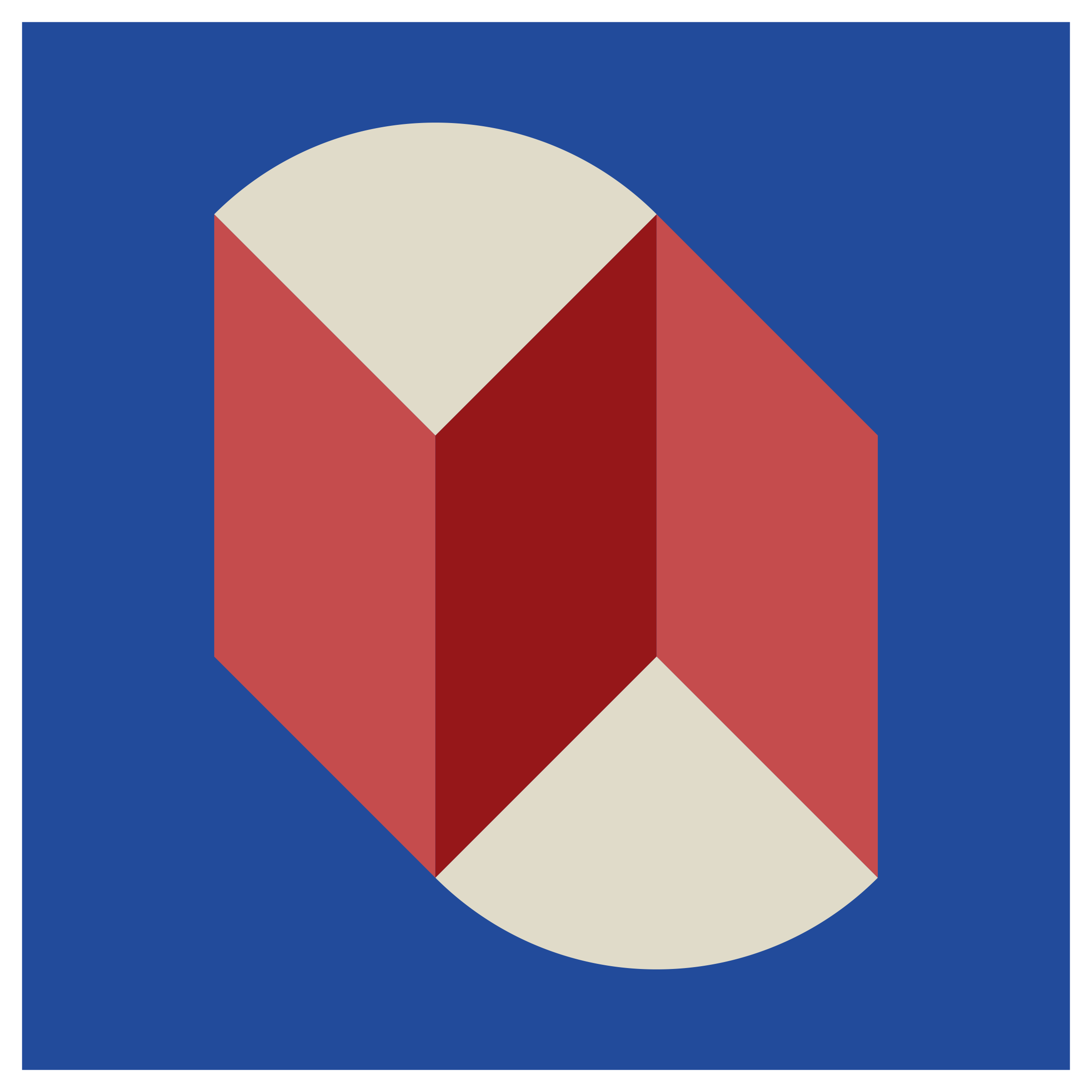 IZZIVI
KAKO RAVNATI S TEŽAVNIMI ČLANI SKUPINE?
    (blokiranje, agresivno vedenje, izpovedovanje, tekmovanje, iskanje priznanja, klovnovstvo, umik)
KJE JE MEJA MED DISTANCO IN BLIŽINO?
ALI JE EMPATIJE LAHKO PREVEČ?
KAKO SPODBUJATI USTVARJALNOST IN KREATIVNOST V OKOLJU, KI PRAVILOMA  SPODBUJA H KONFORMNOSTI, UNIFORMNOSTI IN POSLUŠNOSTI?
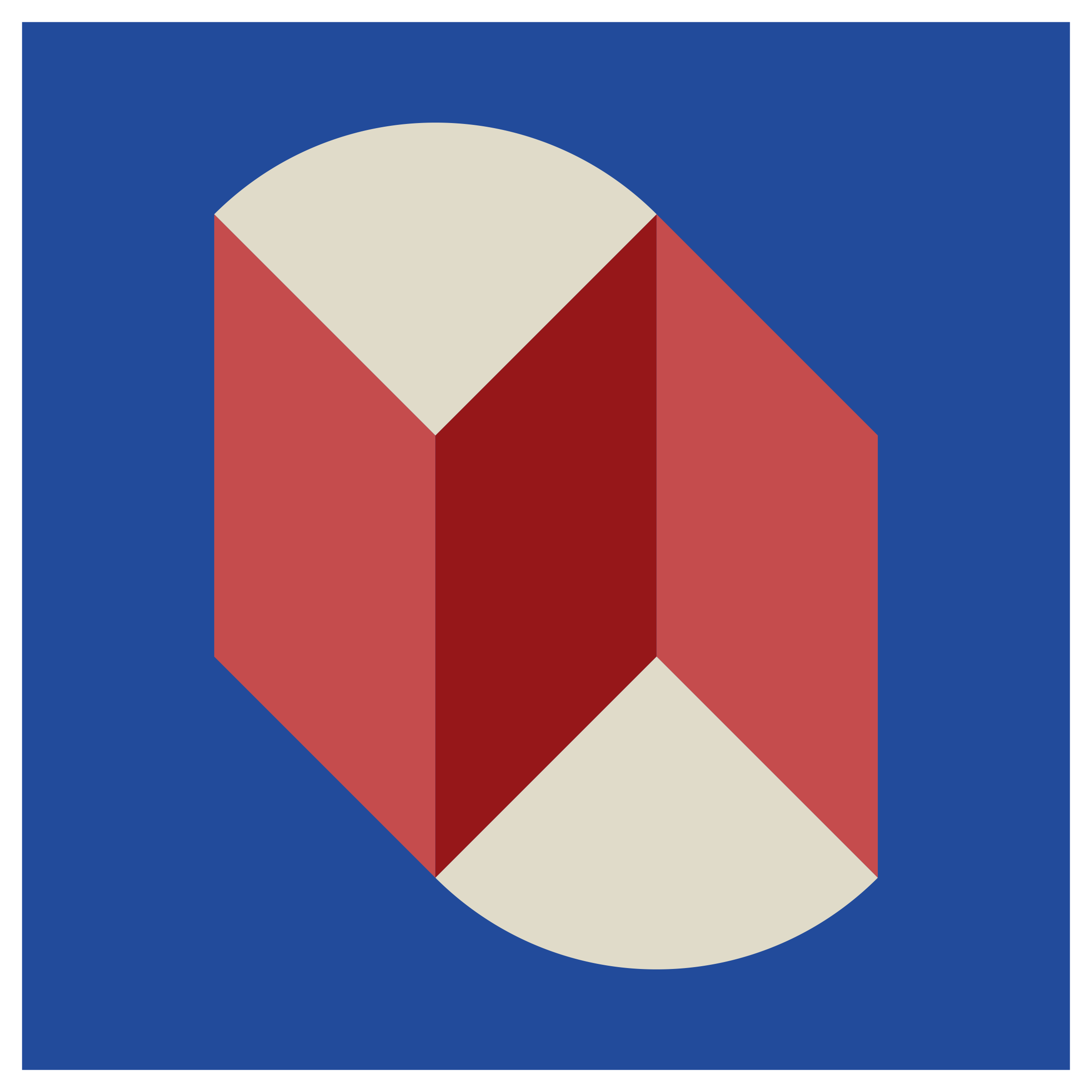 HVALA ZA POZORNOST!
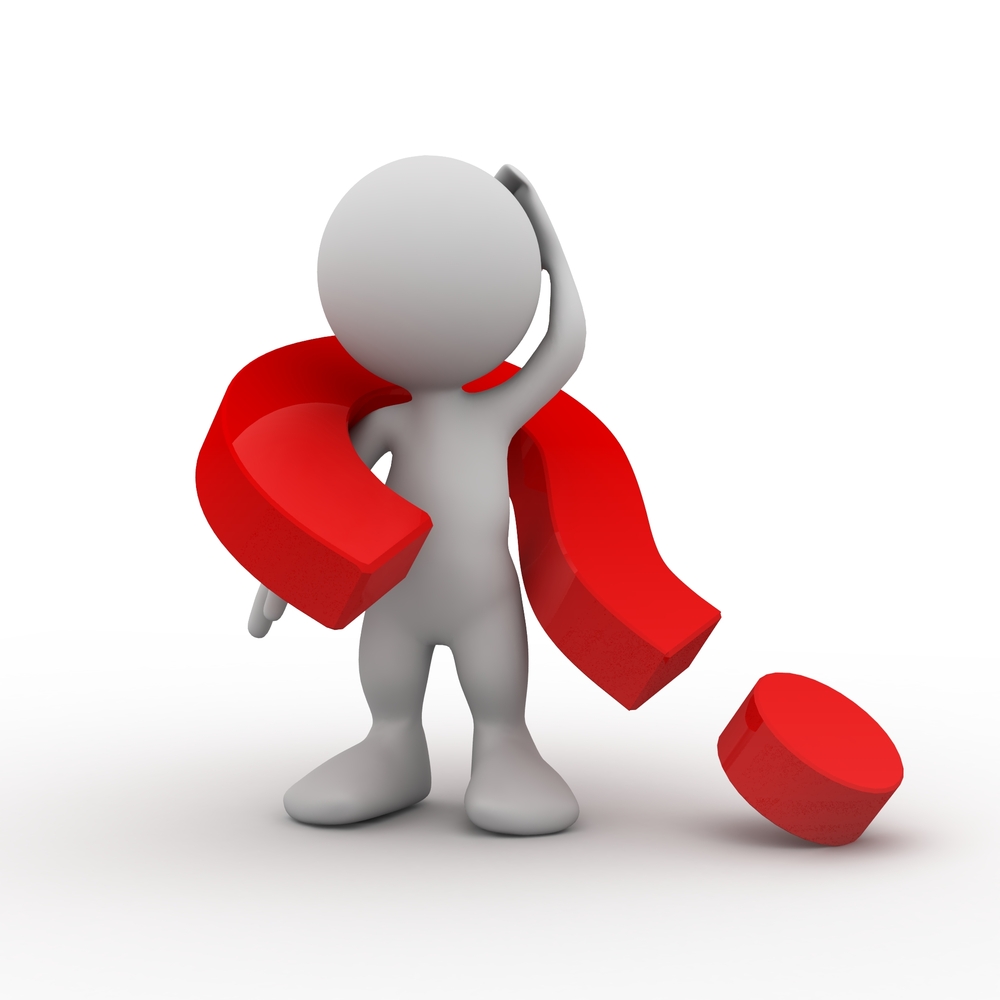